CSc 110, Spring 2017
Lecture 32: Objects
Adapted from slides by Marty Stepp and Stuart Reges
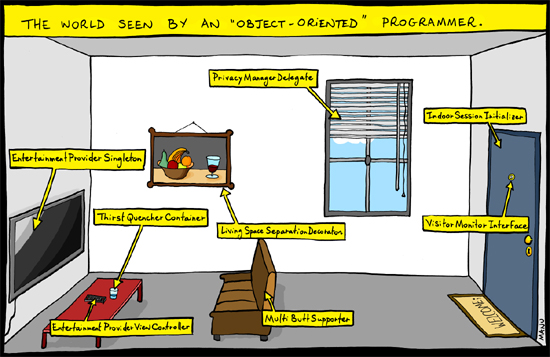 1
Pseudocode for finding the distance  – Version1
initialize a current set of friends to name1
initialize distance to zero
while name2 not found in current set of friends
     increment the distance
     make a new set of friends from the current set using the dictionary 
         to reference the sets of friends
     set the current set of friends to the union of the current set and new set of friends
    
 print the distance
2
Sarah to Joshua
This works but what if we looked for someone out of the friend network?
What is the problem with current_friends?


new_friends
{'Christopher', 'Andrew', 'Emily'}
current_friends
{'Christopher', 'Sarah', 'Andrew', 'Emily'}
new_friends
{'Sarah', 'Ashley', 'Andrew', 'Emily', 'Jacob', 'Joshua', 'Christopher'}
current_friends
{'Ashley', 'Jacob', 'Joshua', 'Sarah', 'Andrew', 'Emily', 'Christopher'}
distance is:  2

We are never removing names that we have already seen.
3
Pseudocode for finding the distance  – Version2
initialize a current set of friends to name1
Initialize a set of already seen friends to name1
initialize distance to zero
while name2 not found in current set of friends and length of current friends not zero
     increment the distance
     make a new set of friends from the current set using the dictionary 
         to reference the sets of friends
    already seen friends is assigned to the union of itself and current friends
     set the current set of friends to the new set of friends minus the already seen friends
    
 if  the length of the current set of friends is not zero
     print the distance
else
    print not connected
4
# Reads in a dot file with friendship data – Version2
def main():
    file = open("friends.dot")
    lines = file.readlines()
    friends = create_dict(lines)
	  name1 = input("Enter a name: ")
    name2 = input("Enter a name: ")

    #Are name1 and name2 friends?
    current_friends = {name1}
    already_seen = {name1}
    distance = 0
    # stops when the friend is found or there is no possibility of a connection
    while(name2 not in current_friends and len(current_friends) != 0):
        distance += 1
        new_friends = set()
        # builds up a set of the friends of the current friends
        for friend in current_friends:
            new_friends = new_friends | friends[friend]
        already_seen = already_seen | current_friends
        # replaces current friends and gets rid of friends looked at before
        current_friends = new_friends - already_seen

    if(len(current_friends) != 0):
        print("found at distance " + str(distance))
    else:
        print("sorry they are not connected")
5
Objects
To human beings, an object is: 
"A tangible and/or visible thing; or,
              (a computer, a chair, a noise) 
Something that may be apprehended intellectually; or, 
              (the intersection of two sets, a disagreement) 
Something towards which thought or action is directed" 
              (the procedure of planting a tree) 
— Grady Booch
6
Objects
Objects have state and behavior
the state of an object can influence its behavior
the behavior of an object can change its state
State:     All properties of an object and the values of those properties. 
Behavior:
How an object acts and reacts, in terms of changes in state and interaction with other objects. 

object: An entity that combines state and behavior.
7
The Class concept
It is often useful to think of objects as being members of a class: 
       a set of objects having the same behavior and underlying structure 


A class is a template for defining a new type of object
    
                       An object is an instance of a class.
8
used to create instances of an iPod
iPod #1
state:  song = "1,000,000 Miles"  volume = 17  battery life = 2.5 hrs
behavior:  power on/off  change station/song  change volume  choose random song
iPod #2
state:  song = "Letting You"  volume = 9  battery life = 3.41 hrs
behavior:  power on/off  change station/song  change volume  choose random song
iPod #3
state:  song = "Discipline"  volume = 24  battery life = 1.8 hrs
behavior:  power on/off  change station/song  change volume  choose random song
Blueprint analogy
iPod blueprint
state:  current song  volume  battery life
behavior:  power on/off  change station/song  change volume  choose random song
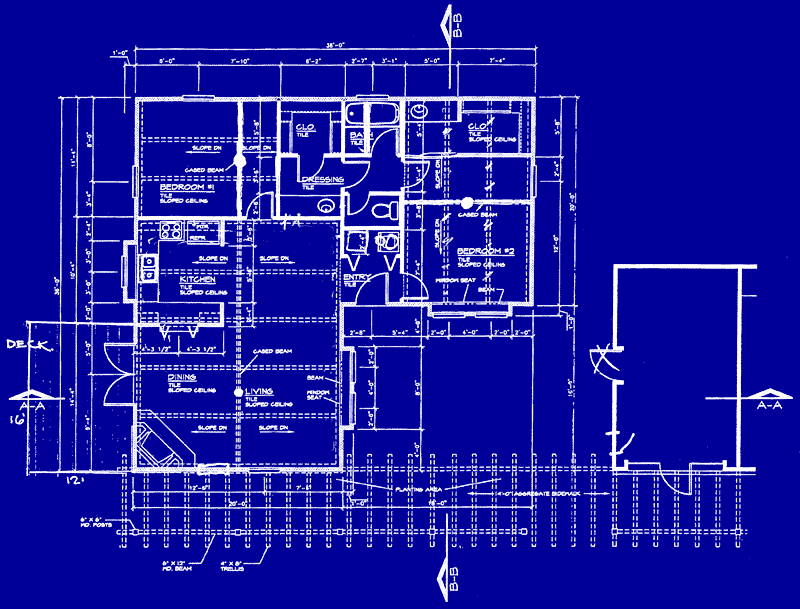 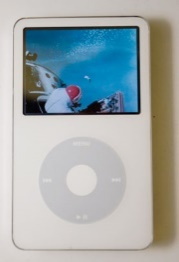 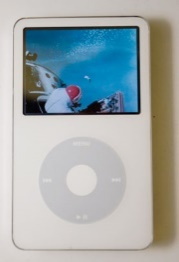 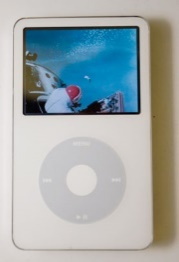 9
Classes
In Python, that blueprint is expressed by a class definition

 A class describes the state and behavior  of similar objects

The attributes of a class represent the state of an instance

The methods of a class describe the behavior
10
Recall earthquake program
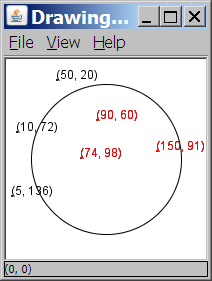 Given a file of cities' names and (x, y) coordinates:


Winslow 50 20
Tucson 90 60
Phoenix 10 72
Bisbee 74 98
Yuma 5 136
Page 150 91



Write a program to draw the cities on a DrawingPanel, then simulates an earthquake that turns all cities red that are within a given radius:

Epicenter x? 100
Epicenter y? 100
Affected radius? 75
11
Observations
The data in this problem is a set of points.
Used tuples before. Now use objects with state and behavior.

A Point object: 

attributes (state):   
 a city's x/y data 

methods (behavior): 
       Draw its x/y location on a DrawingPanel object

Compare the distances between Pointsto see whether the earthquake hit a given city
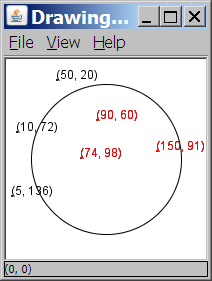 12
Point objects (desired)
p1 = Point()
p2 = Point()       
Attributes of each Point object:




Methods in each Point object:
13
Point class as blueprint
Point class
state: x,  y
behavior:set_location(x,  y)translate(dx, dy)distance(p)draw(panel)
The class (blueprint) will describe how to create objects.
Each object will contain its own data and methods.
Point object #1
state:x = 50   y = 20
behavior:set_location(x, y)translate(dx, dy)distance(p)draw(panel)
Point object #2
state:x = 90,   y = 60
behavior:set_location(x, y)translate(dx, dy)distance(p)draw(panel)
Point object #3
state:x = 10,   y = 72
behavior:set_location(x, y)translate(dx, dy)distance(p)draw(panel)
14
Attribute Syntax
attribute: A variable inside an object that is part of its state.
Each object has its own copy of each attribute
Also called an instance variable

Declaration syntax:

	self.name = value
15
Method Syntax
method :  Defines the behavior of objects.


	def name(self, parameters, ...):
	    statements


Same syntax as functions, but with an extra self parameter

There is a special method that is called when an object is created
Used to initialize the object's instance variables

  def __init__(self, parameters, ...):
	    statements
16
Point class, version 1
class Point:
    def __init__(self):
        self.x = 0
        self.y = 0
The above code defines a new type named Point.
Each Point object contains two pieces of data:
an int named x, and
an int named y.

__init__ method initializes x and y
17
Point class, version 1
class Point:
    def __init__(self):
        self.x = 0
        self.y = 0


Given this version of the Point class, every Point object will have
 an x and y set to 0.
18
Using the Point class
Create a new Point object:

p1 = Point()

access/modify an object's instance variables (attributes)

access:	variable.attribute
modify:	variable.attribute = value

Example:

p1 = Point()
p2 = Point()
print("the x-coord is ", p1.x)    # access
p2.y = 13                         # modify
19
importing a Class definition
Assume that class Point is in file point.py 
A class can be used via the import.
point.py (class definition)
class Point:
    def __init__(self):
        self.x = 0
        self.y = 0
point_main.py 

from point import *
def main():
    p1 = Point()
    p1.x = 7
    p1.y = 2

    p2 = Point()
    p2.x = 4
    p2.y = 3
    ...
main()
20
Using Point objects
def main():
    # create two Point objects
    p1 = Point()
    p1.y = 2
    p2 = Point()
    p2.x = 4

    print(p1.x , p1.y)   # 0, 2

    # move p2 and then print it
    p2.x += 2
    p2.y += 1
    print(p2.x,p2.y)     # 6, 1
21
Implementing the draw method
class Point:
    def __init__(self):
        self.x = 0
        self.y = 0

    # Draws this Point object on the given panel
    def draw(self, panel):
        panel.canvas.create_rectangle(x, y, x + 3, y + 3)
              
How will the method know which point to draw?
How will the method access that point's x/y data?
22
p1
p2
Point objects
The object instance is passed as the first argument to the draw method, which operates on the object's state:

p1 = Point()
p1.x = 7
p1.y = 2

p2 = Point()
p2.x = 4
p2.y = 3

p1.draw(panel)
p2.draw(panel)
def draw(self, panel):
    # this code can see p1's x and y
def draw(self, panel):
    # this code can see p2's x and y
23
The implicit parameter
implicit parameter:The object on which an instance method is called.

During the call p1.draw(panel)the object referred to by p1 is the implicit parameter.

During the call p2.draw(panel)the object referred to by p2 is the implicit parameter.

The instance method can refer to that object's fields.
We say that it executes in the context of a particular object.
draw can refer to the x and y of the object it was called on.
24
Point class, version 2
class Point:
    def __init__(self):
    self.x = 0
    self.y = 0

    # Draws this Point object on the given panel
    def draw(self, panel):
        panel.canvas.create_rectangle(x, y, x + 3, y + 3)
        panel.canvas.create_string("(" + str(x) + ", " + 
                                   str(y) + ")", x, y)
25
The Object Concept
object-oriented programming (OOP): Programs that perform their behavior as interactions between objects
26
Class method questions
Write a method translate that changes a Point's location by a given dx, dy amount.

Write a method distance_from_origin that returns the distance between a Point and the origin, (0, 0).

	Use the formula:




Modify the Point  class to use these methods.
27
Class method answers
class Point:
    def __init__(self):
        self.x
        self.y

    def translate(self, dx, dy):
        x = x + dx
        y = y + dy

    def distance_from_origin(self):
        return sqrt(x * x + y * y)
28